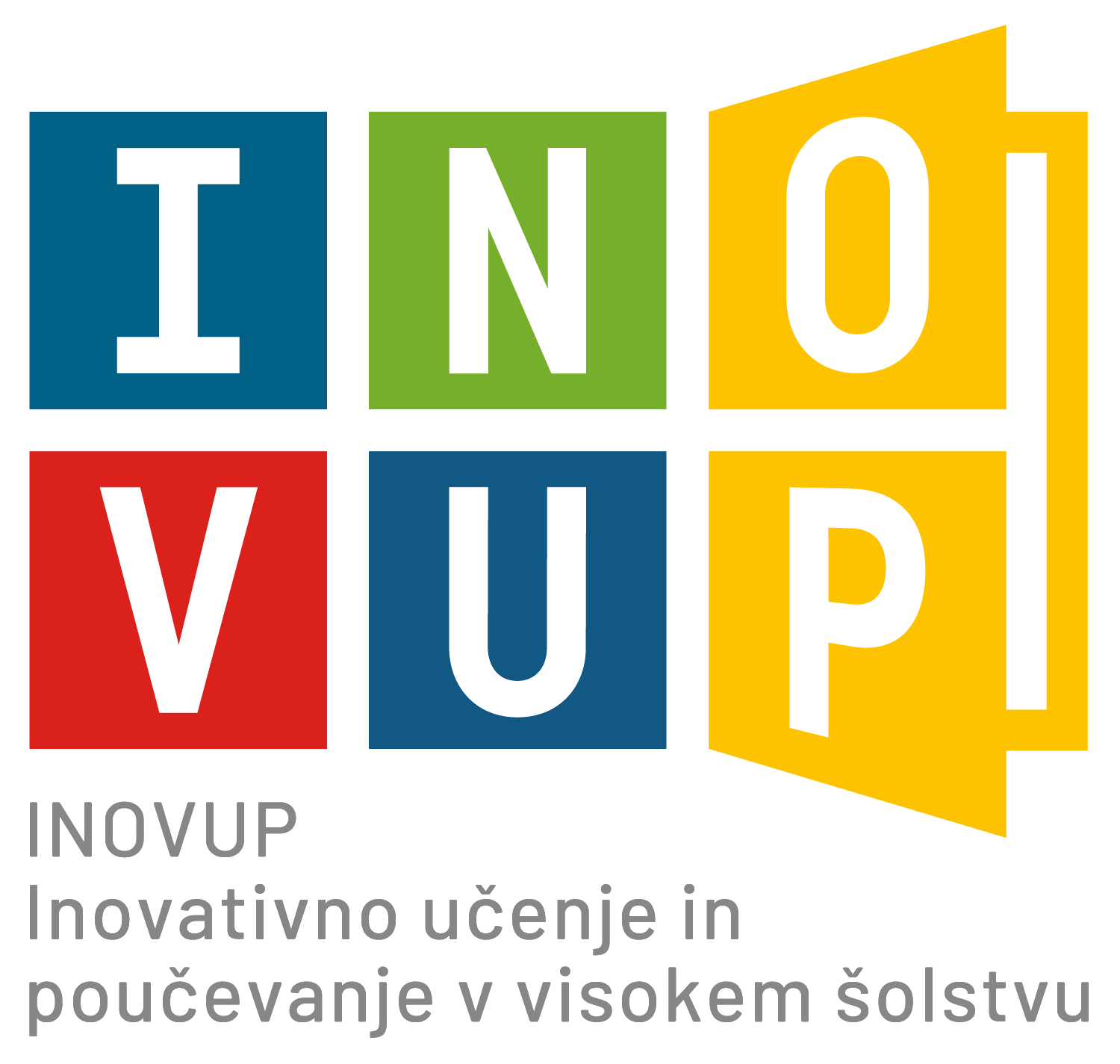 Univerza v Mariboru, Univerza v Ljubljani, Univerza na Primorskem in Fakulteta za informacijske študije v Novem mestu
vabijo visokošolske učitelje in sodelavce, strokovne
delavce in študente visokošolskih zavodov ter drugo
zainteresirano javnost na posvet z naslovom
DOBRE PEDAGOŠKE PRAKSE ZA SPODBUJANJE  ŠTUDIJSKE ZAVZETOSTI V AKADEMSKI SKUPNOSTI
Spletni dogodek, 3. junij 2021
Projekt »Inovativno učenje in poučevanje v visokem šolstvu (INOVUP)« sofinancirata Republika Slovenija in Evropska unija iz Evropskega socialnega sklada.
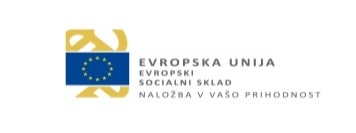 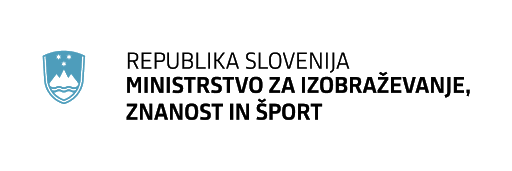 Dobre pedagoške prakse za spodbujanje študijske zavzetosti v akademski skupnosti
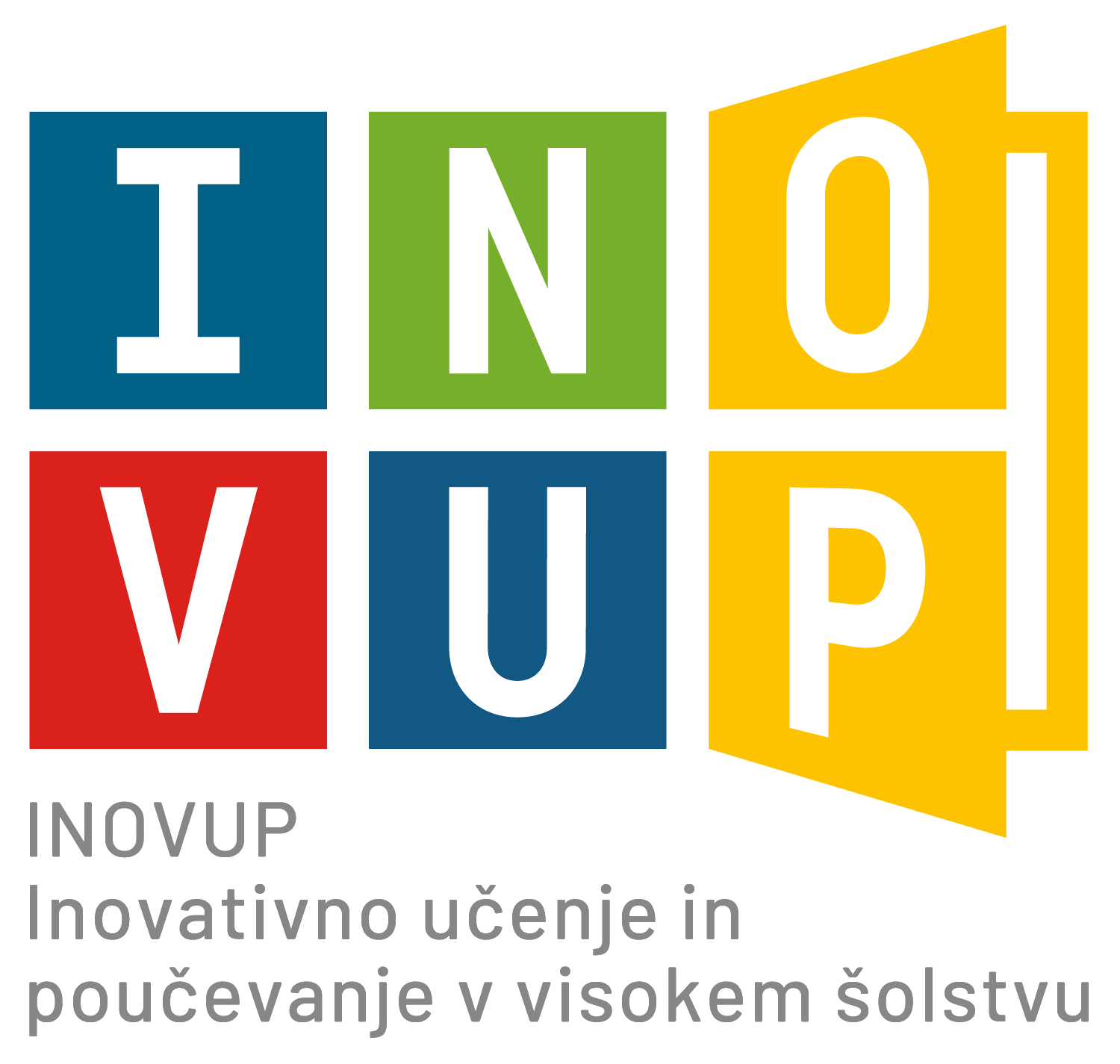 Visokošolski študij že več kot eno leto poteka pretežno na daljavo in vse jasneje se kaže, da zgolj poznavanje IKT orodij in tehnološka spretnost ne zadostujeta za načrtovanje in izvedbo kakovostnega študijskega procesa. Dobre pedagoške prakse oziroma načini spodbujanja zavzetosti študentov, ki smo jih uporabljali pri poučevanju v živo, zahtevajo pri prenosu v spletna učna okolja prvenstveno dobre pedagoške kompetence oziroma sistematičen in reflektiran premislek o tem, kako podpreti učenje študentov, ter osmišljeno izbiro IKT orodij. Prav tako se pri visokošolskem poučevanju že dlje časa kot izrazito nefunkcionalno kaže pričakovanje, da so študenti za študij notranje motivirani in da torej sredstva zunanje motivacije niso potrebna. Na posvetu bomo, izhajajoč iz sodobnih pojmovanj kakovostnega učenja, nagovorili nevarnost dihotomizacije motivacije na zunanjo in notranjo ter razmišljali o načinih, kako (tudi na daljavo) podpreti bolj ponotranjene oblike učne motivacije pri študentih. Pri tem bomo kot eno izmed ključnih motivacijskih sredstev izpostavili odnosne kompetence učitelja oziroma njegovo zmožnost biti zahteven in podporen hkrati, prav tako pa bomo poudarili sposobnost iskanja in dajanja kakovostnih povratnih informacij. Slednje bomo demonstrirali tudi na posvetu: svoje videnje dobrih praks podpiranja visoke učne zavzetosti nam bodo tako v plenarnem predavanju kot pri okrogli mizi odzrcalili študenti. 
Na posvetu bomo torej na plenarnih predavanjih, okrogli mizi in predstavitvah znanstvenih monografij skupaj z udeleženci iskali načine in izmenjevali dobre prakse vzpostavljanja takšnih odnosov s študenti, ki vodijo v visoko zavzetost in kakovostno znanje. 

Veselimo se srečanja z vami.  
Vljudno vabljeni.
Prijave
Do 1. 6. 2021 oziroma do zapolnitve prostih mest na spletni povezaviTUKAJ.
Udeležba
Za sodelovanje pri posvetu na daljavo vam bomo eno uro pred dogodkom posredovali povezavo na elektronski naslov, ki ga vpišete ob prijavi.
Programski odbor posveta
Milena Ivanuš Grmek, UM
Tina Vršnik Perše, UM
Katja Košir, UM
Patricija Sedminek, UM
Nina Piberčnik, UM
Evelina Turk, UM
Bojana Slomšek Šlamberger, UM
Jana Kavčič, UM
Ivan Kovačič, UMSonja Rutar, UPMaja Mezgec, UPAlenka Andrejašič, UPMarko Radovan, ULMaja Hosta, ULTjaša Bezenšek, FIŠ
Projekt »Inovativno učenje in poučevanje v visokem šolstvu (INOVUP)« sofinancirata Republika Slovenija in Evropska unija iz Evropskega socialnega sklada.
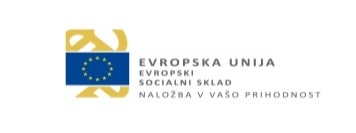 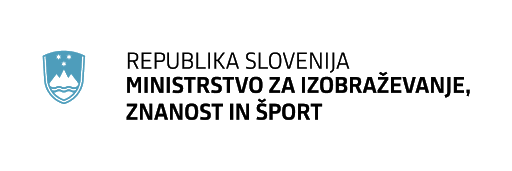 Program posveta
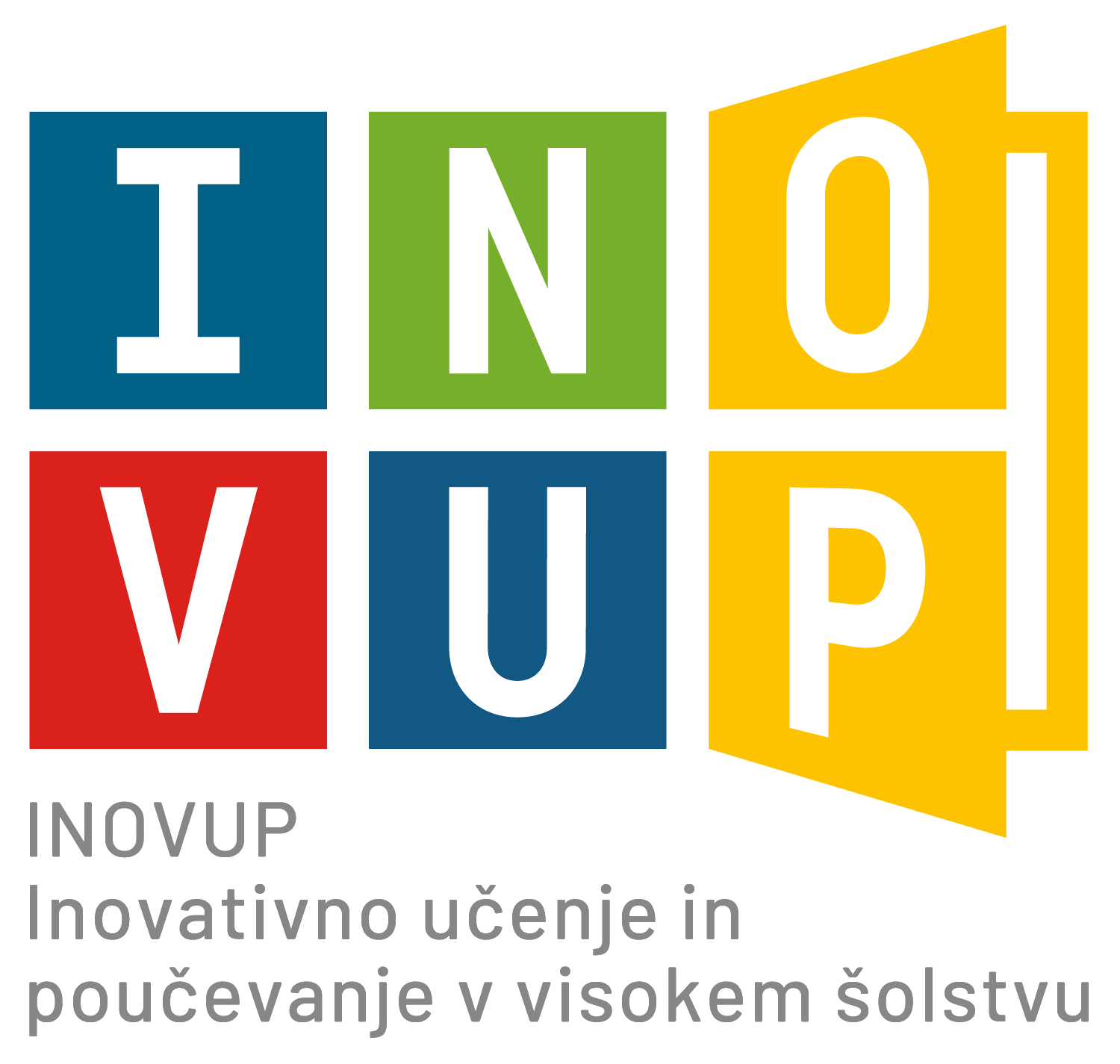 Čakalnica za vstop v spletno konferenčno okolje bo odprta od 9.30. Posvet bo potekal v okolju MS Teams, povezava pa bo udeležencem poslana na elektronski naslov uro pred začetkom.

Moderatorka posveta: doc. dr. Andreja Špernjak, UM

10.00–10.15   Pozdravni nagovori
prof. dr. Zdravko Kačič, rektor Univerze v Mariboruprof. dr. Tomaž Deželan, UL, vodja projekta INOVUP
prof. dr. Milena Ivanuš Grmek, UM, predsednica programskega odbora
10.15–11.45 	Plenarna predavanja


Učenje z vključevanjem skupnosti: priložnosti za študente, univerzo in širšo skupnost (predavanje bo potekalo v angleščini)
	Dr. Josephine Boland, Ed.D, mag., PgDip, BA, National   University of Ireland Galway

               Dvig kakovosti pedagoškega dela na univerzi – zahteven
in zapleten proces
zasl. prof. ddr. Barica Marentič Požarnik

Kako podpreti študijsko zavzetost v visokošolskem poučevanju

	izr. prof. dr. Katja Košir, UM

11.45–12.00  Odmor 

12.00–12.45  Okrogla miza s študenti UM, UL, UP in FIŠ
	Moderatorka  okrogle mize: izr. prof. dr. Sonja Rutar
Sodelujoči študenti: Tajda Špes, Grega Rudolf, Matija Jenko in  Romana Kamenik
O projektu INOVUP
Projekt Inovativno učenje in poučevanje za kakovostne kariere diplomantov in odlično visoko šolstvo (INOVUP) sledi strateškim smernicam in ciljem,
 ki jih opredeljujejo temeljni evropski in nacionalni dokumenti na področju visokošolskega izobraževanja.

V okviru Strateškega okvirja izobraževanje in usposabljanje 2020 so namreč določeni štirje skupni cilji EU za reševanje izzivov v sistemih izobraževanja
in usposabljanja do leta 2020, in
sicer uresničevanje načela vseživljenjskega učenja in mobilnosti, izboljšanje kakovosti in učinkovitosti izobraževanja in usposabljanja, uveljavljanje pravičnosti, socialne kohezije in aktivnega državljanstva ter spodbujanje ustvarjalnosti in inovativnosti, vključno s podjetništvom, na vseh ravneh izobraževanja in usposabljanja.
Namen okrogle mize je omogočiti izmenjavo perspektiv študentov o doživljanju študija v iztekajočem se študijskem letu, ko je študij za skoraj vse študente večino časa potekal izključno na daljavo.
Projekt »Inovativno učenje in poučevanje v visokem šolstvu (INOVUP)« sofinancirata Republika Slovenija in Evropska unija iz Evropskega socialnega sklada.
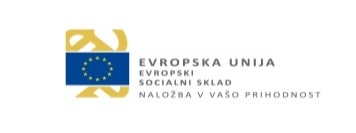 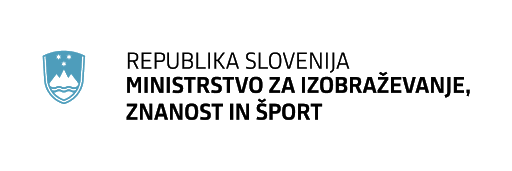 Program posveta
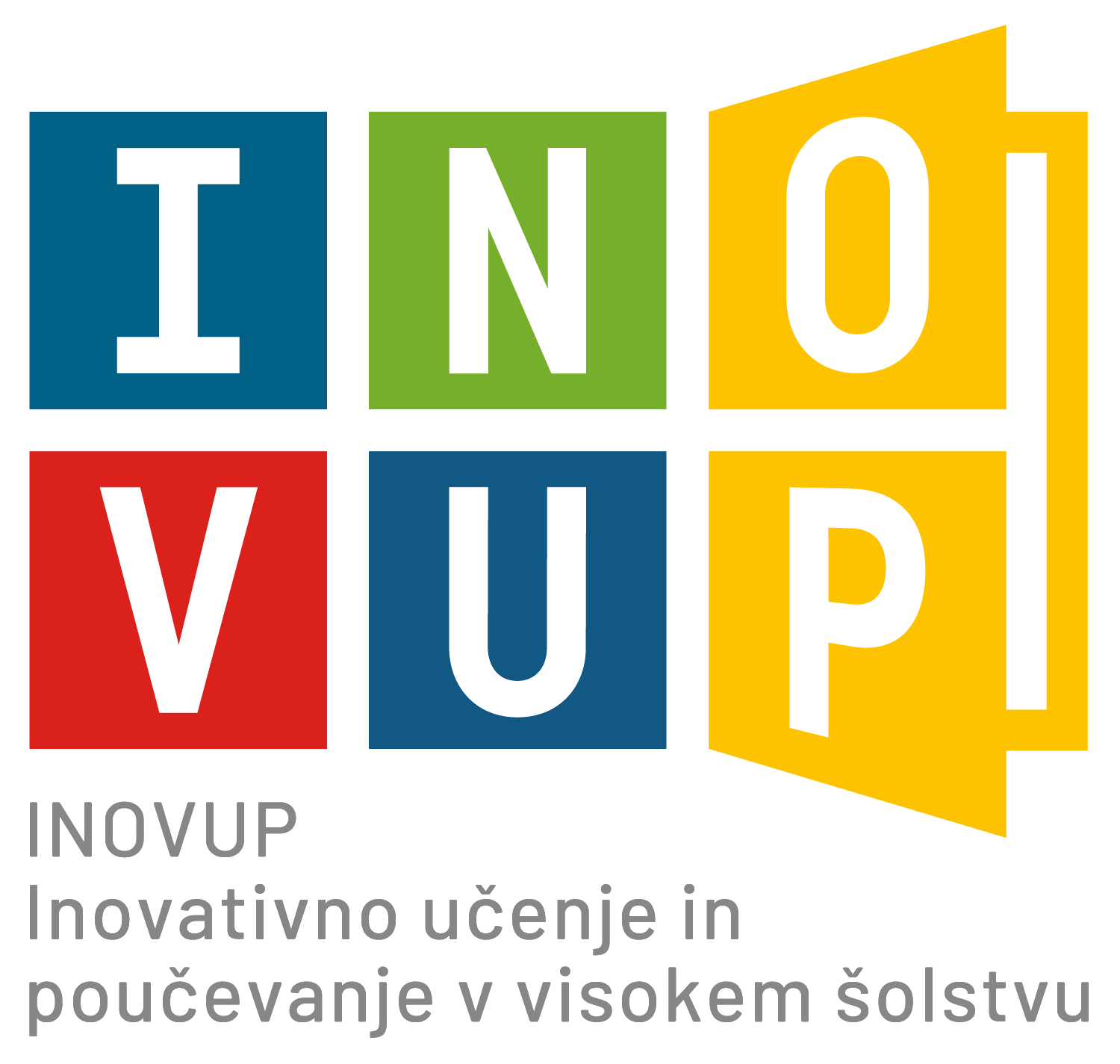 Študenti vseh v projekt vključenih visokošolskih institucij (UM, UL, UP in FIŠ) bodo na okrogli mizi predstavili svoje videnje morebitnih prednosti in pomanjkljivosti študija na daljavo s poudarkom na dobrih praksah, ki so jih doživeli kot take, da so podpirale njihovo študijsko zavzetost in aktivno vključenost v študijski proces.

12.45–14.15 	Plenarna predavanja
	
Pomen refleksivnosti med študenti v kontekstu družbenih in tehnoloških trendov
	prof. dr. Matej Makarovič, FIŠ

Doživel. Spremenil. Se učil.
	Sara Zupan, asist., UP 

Motivacija študentov in študentk v času študija na daljavo
Patricija Sedminek, študentka FF UM
14.15–14.30   Odmor
	
14.30–15.00   Predstavitev znanstvenih monografij INOVUP

izr. prof. dr. Tina Vršnik Perše, UM
Znanstvena monografija Učenje in poučevanje v visokem šolstvu: spoznanja in izzivi vključuje različne sodobne poglede na učenje in poučevanje, ki je osredinjeno na študente, tako s pedagoškega in didaktičnega kakor tudi s psihološkega zornega kota.

prof. dr. Tatjana Devjak, UL
Znanstvena monografija Inovativno učenje in poučevanje za kakovostne kariere diplomantov in odlično visoko šolstvo: Specialne didaktike v visokošolskem prostoru vključuje 7 prispevkov 10 sodelavcev Pedagoške fakultete UL. Teoretični prispevki obravnavajo različne vsebine s področja specialnih didaktik – od snovalskega in problemskega razmišljanja, projektnega in terenskega dela ter učenja z raziskovanjem do vrednotenja znanja in vključevanja gibanja v poučevanje.
15.00                Zaključek posveta
Projekt »Inovativno učenje in poučevanje v visokem šolstvu (INOVUP)« sofinancirata Republika Slovenija in Evropska unija iz Evropskega socialnega sklada.
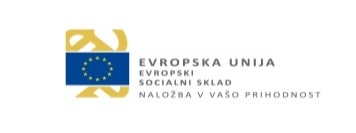 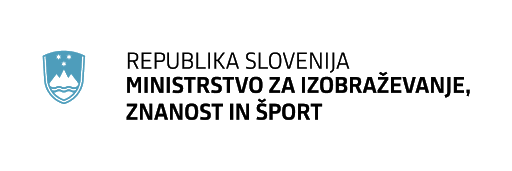